Integrating RWE in HTA: Strategies for Evidence Generation Planning in Pharma
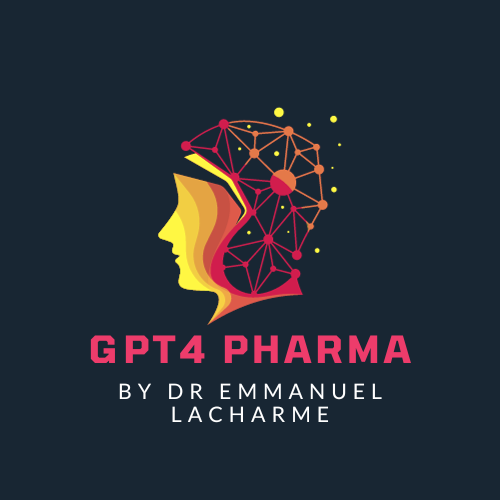 Powered by GPT4 Technology
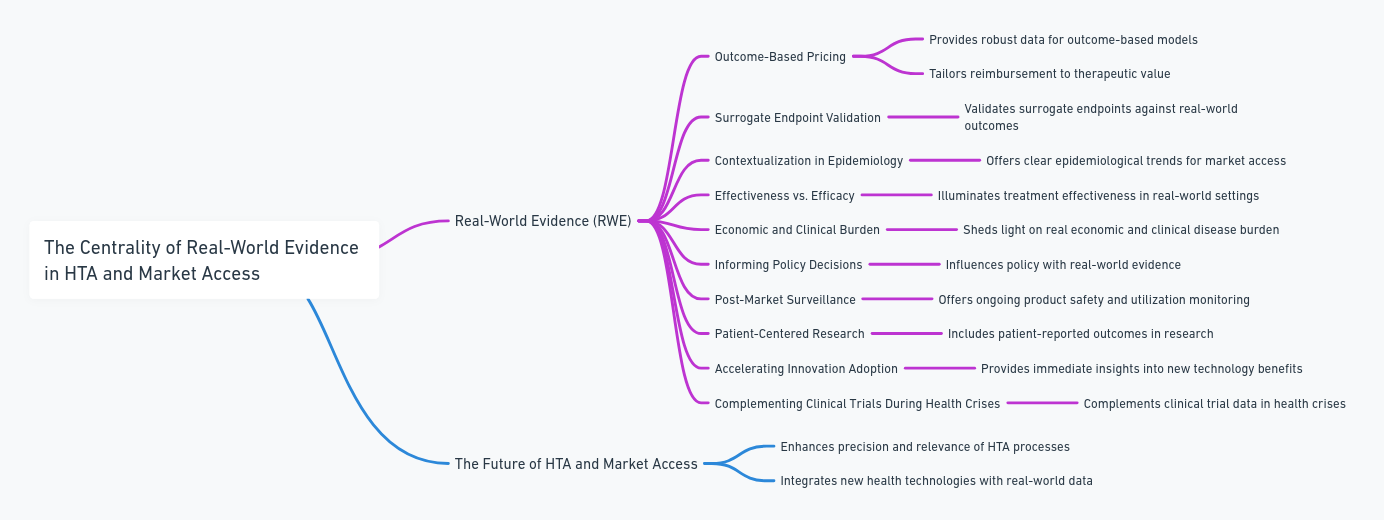 Preface: Introduction to RWE and its rising importance in HEOR and HTA
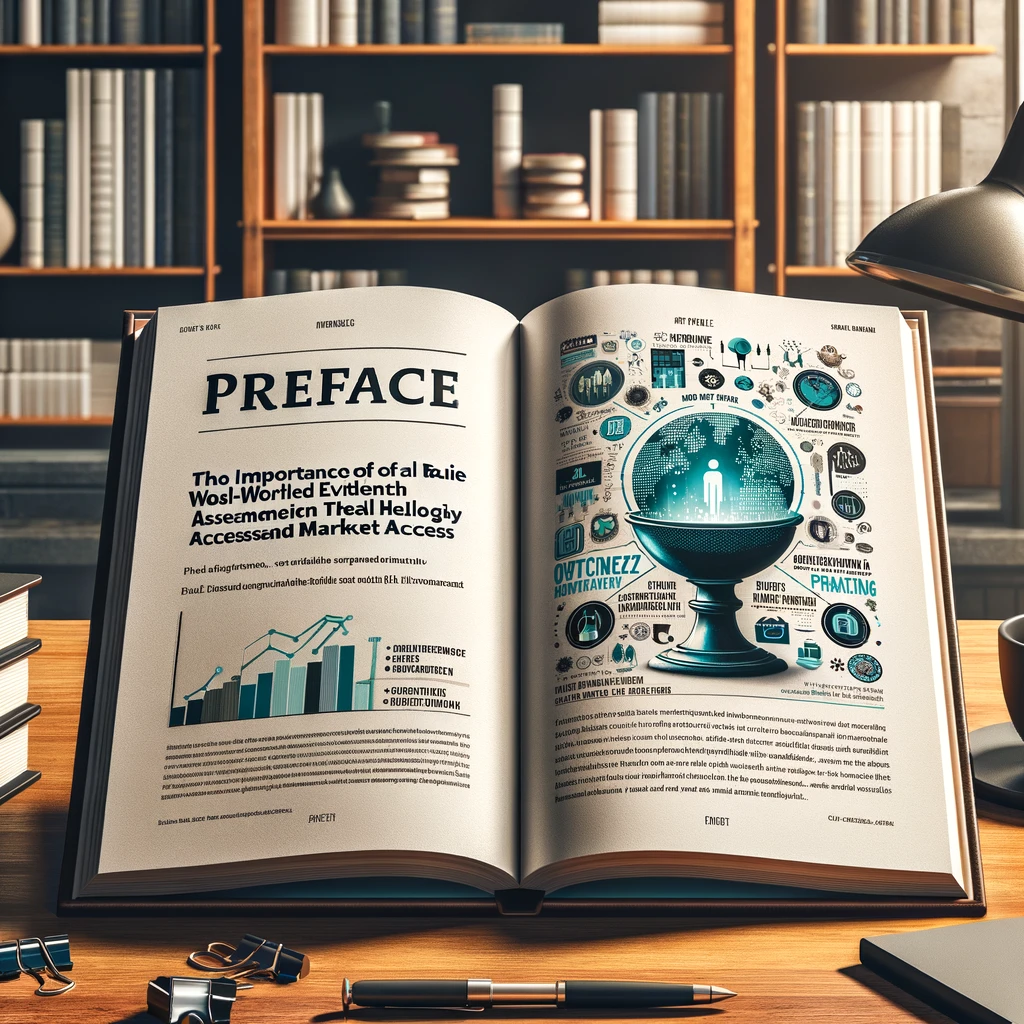 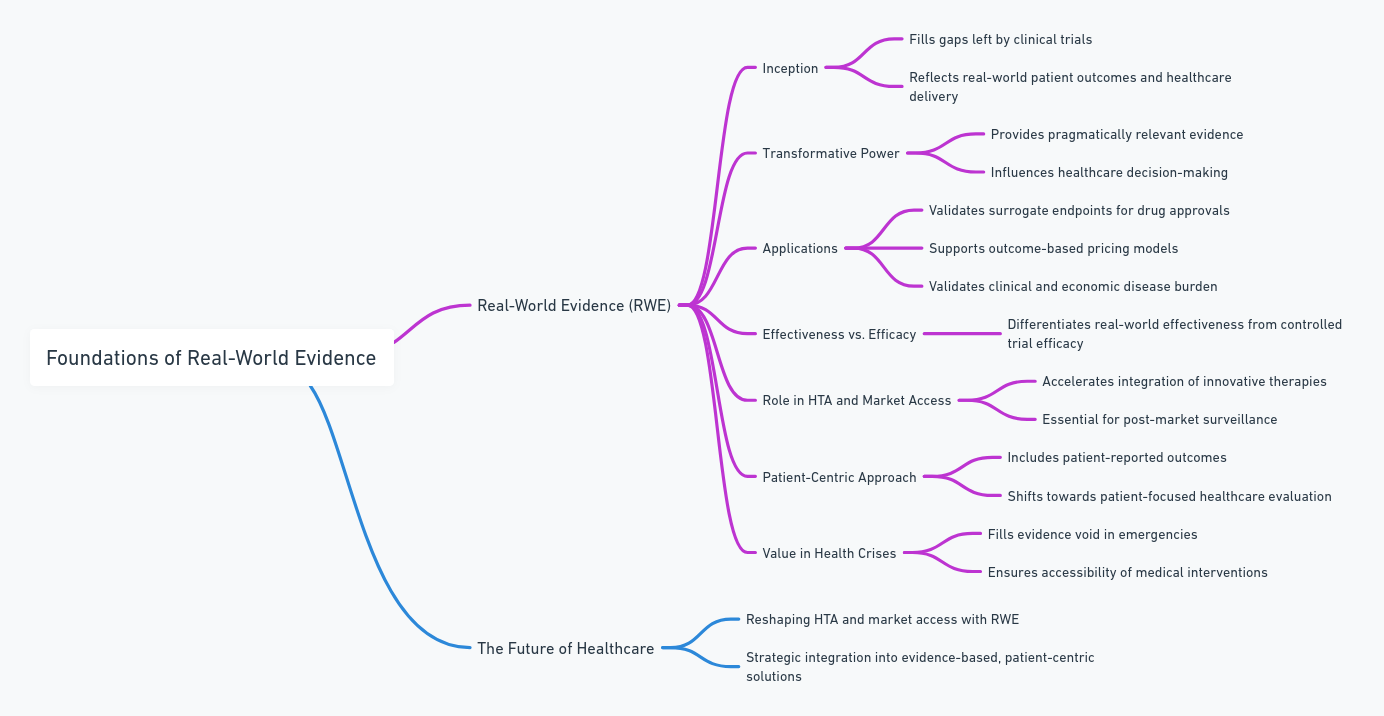 Foundations of Real-World Evidence
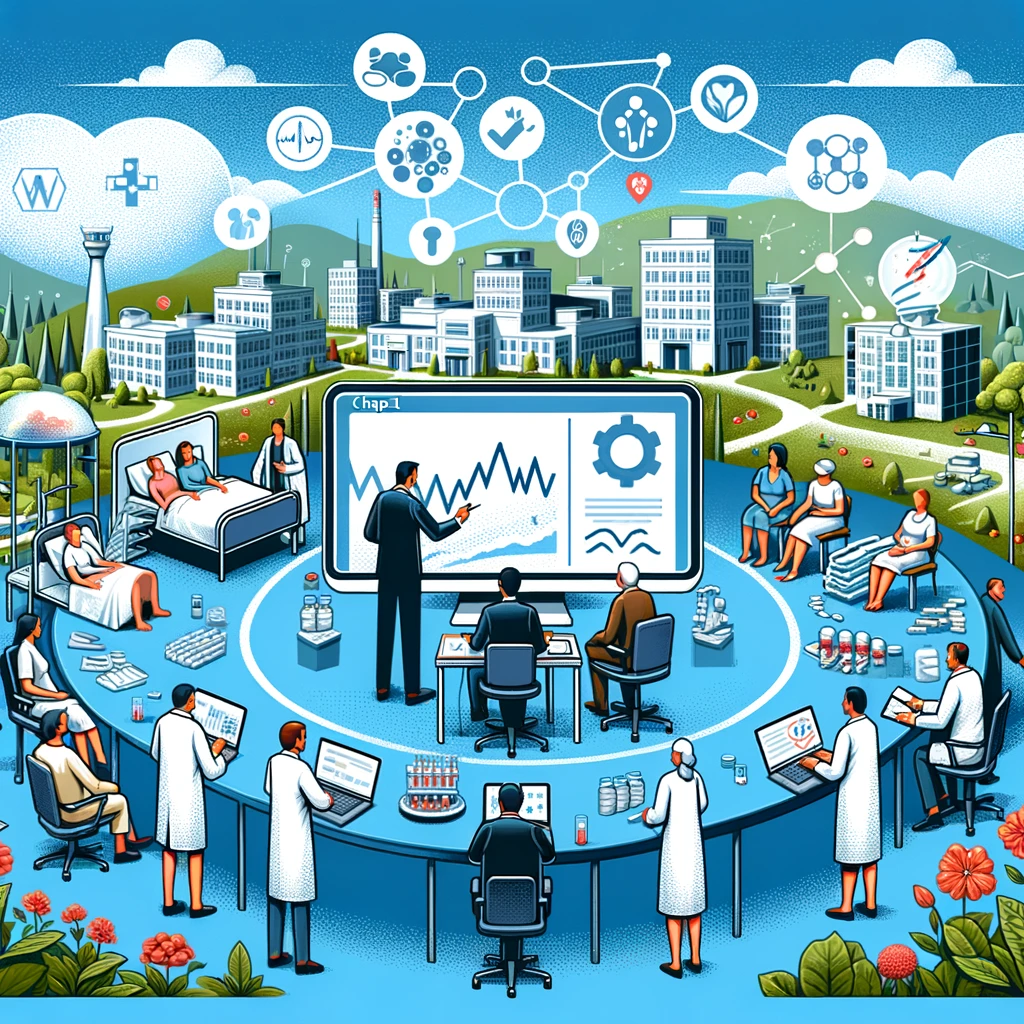 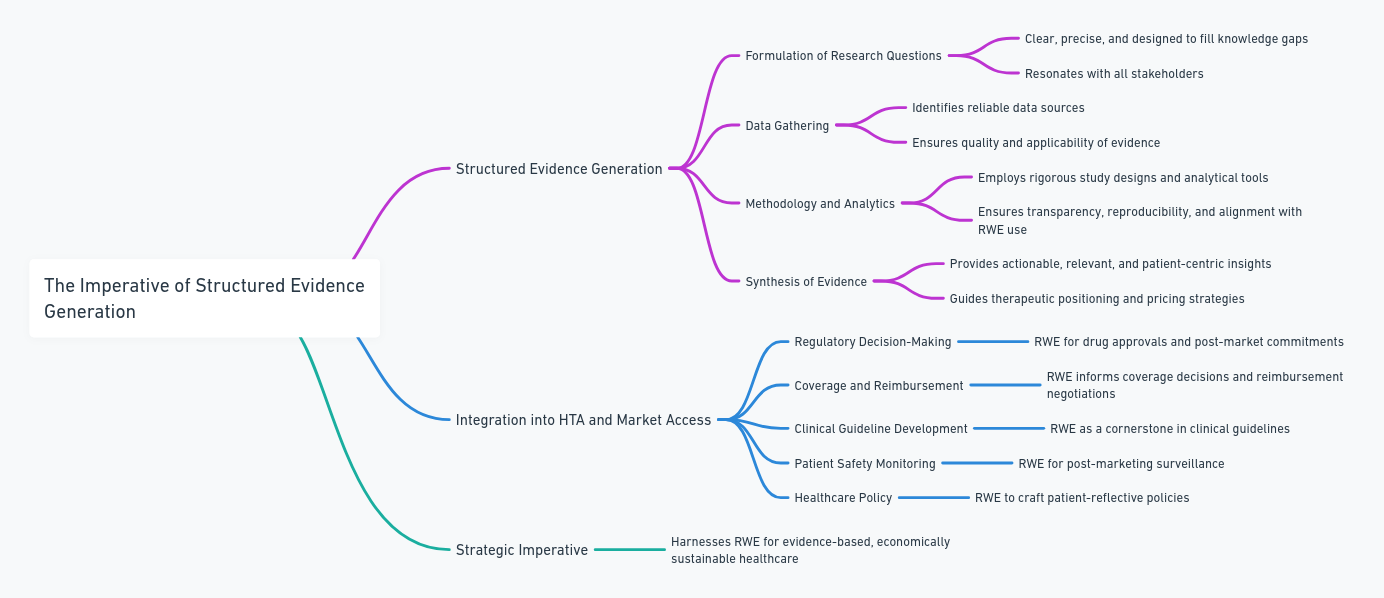 The Imperative of Structured Evidence Generation
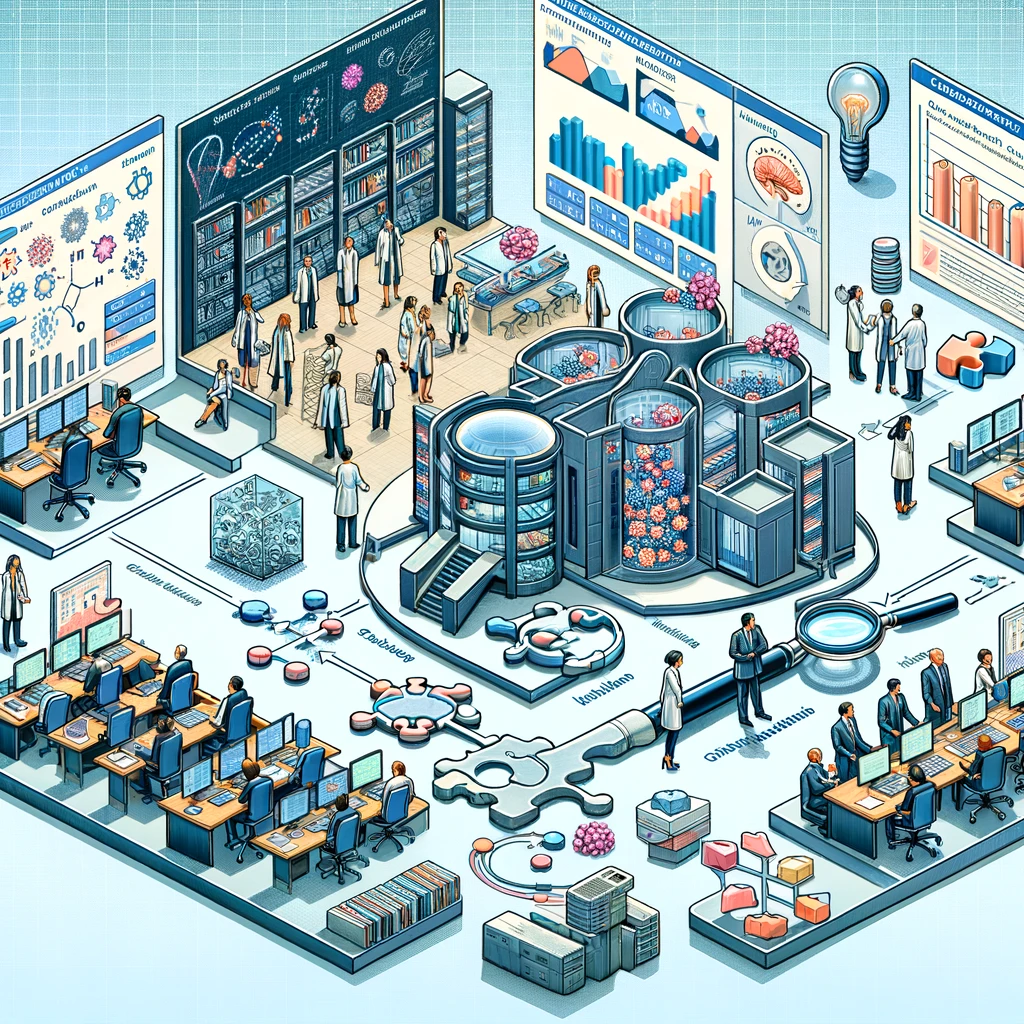 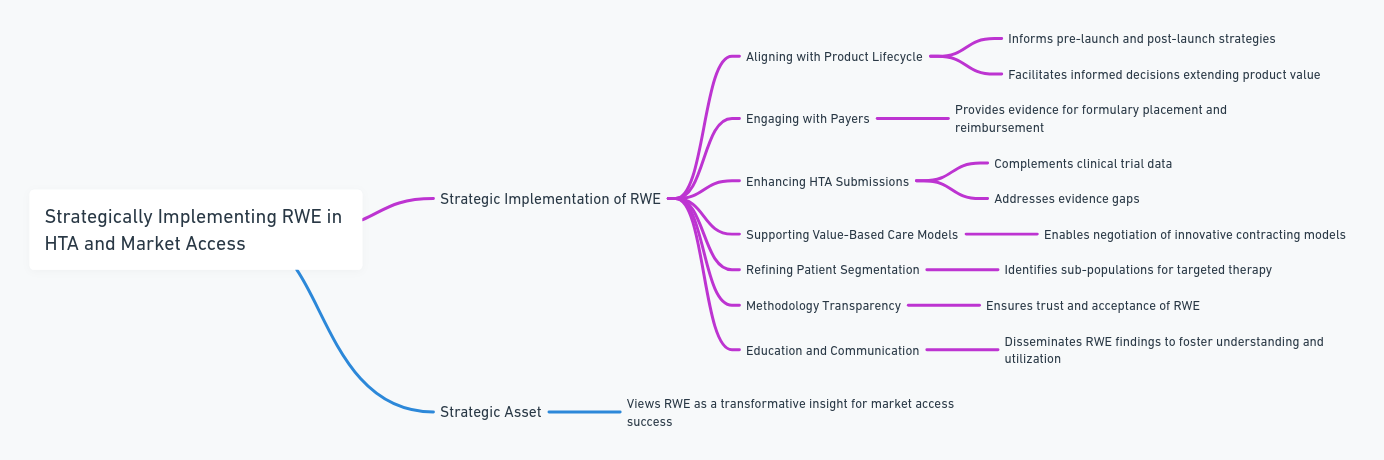 Strategically Implementing RWE in HTA and Market Access
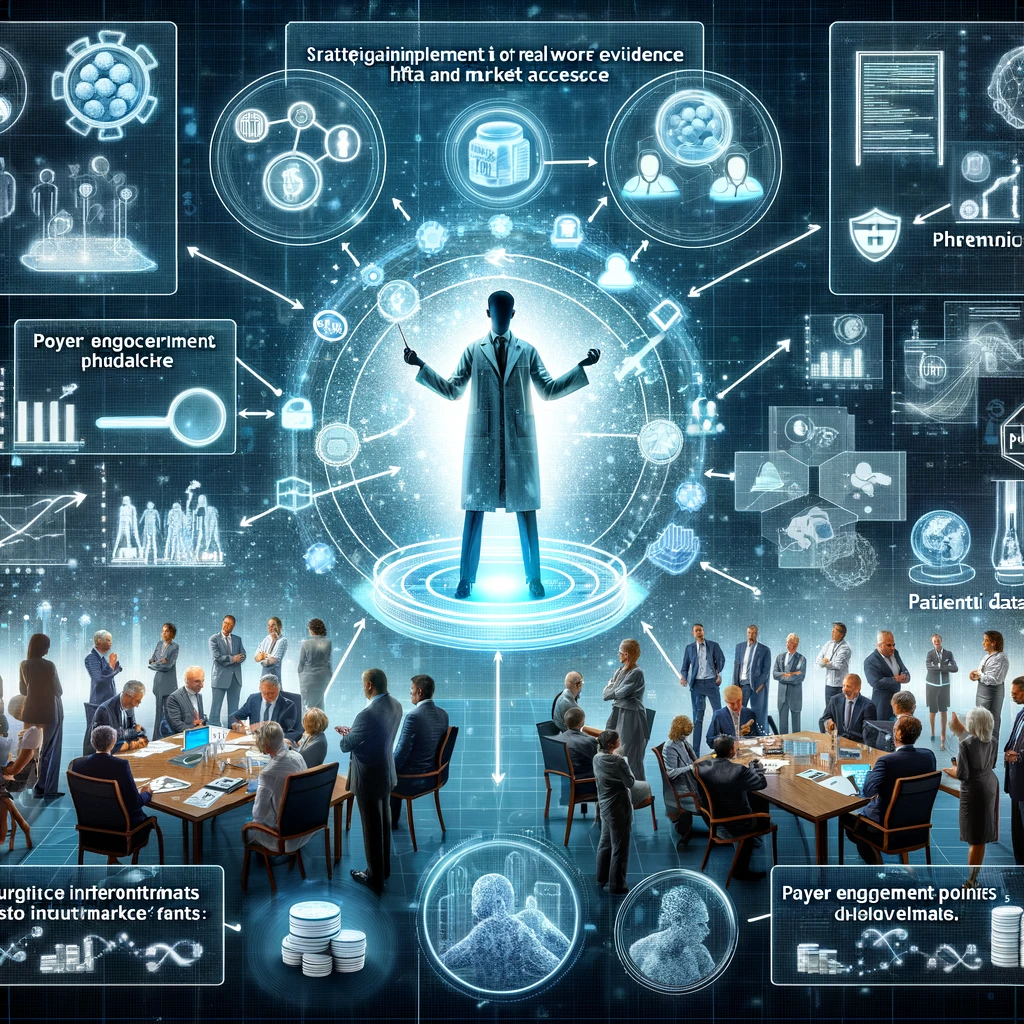 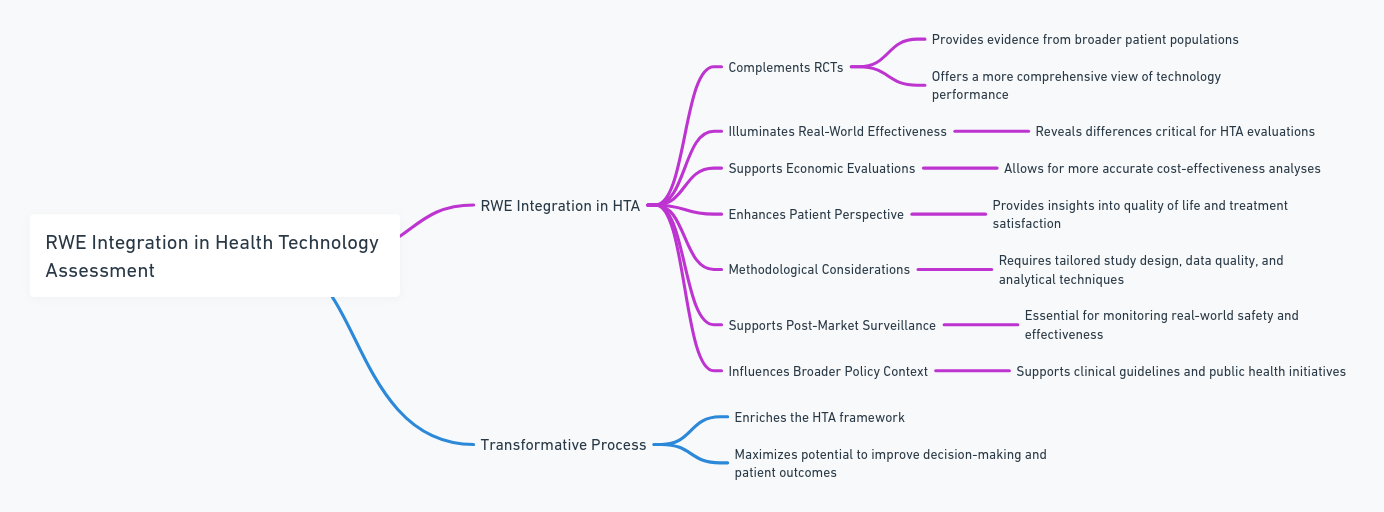 RWE Integration in Health Technology Assessment
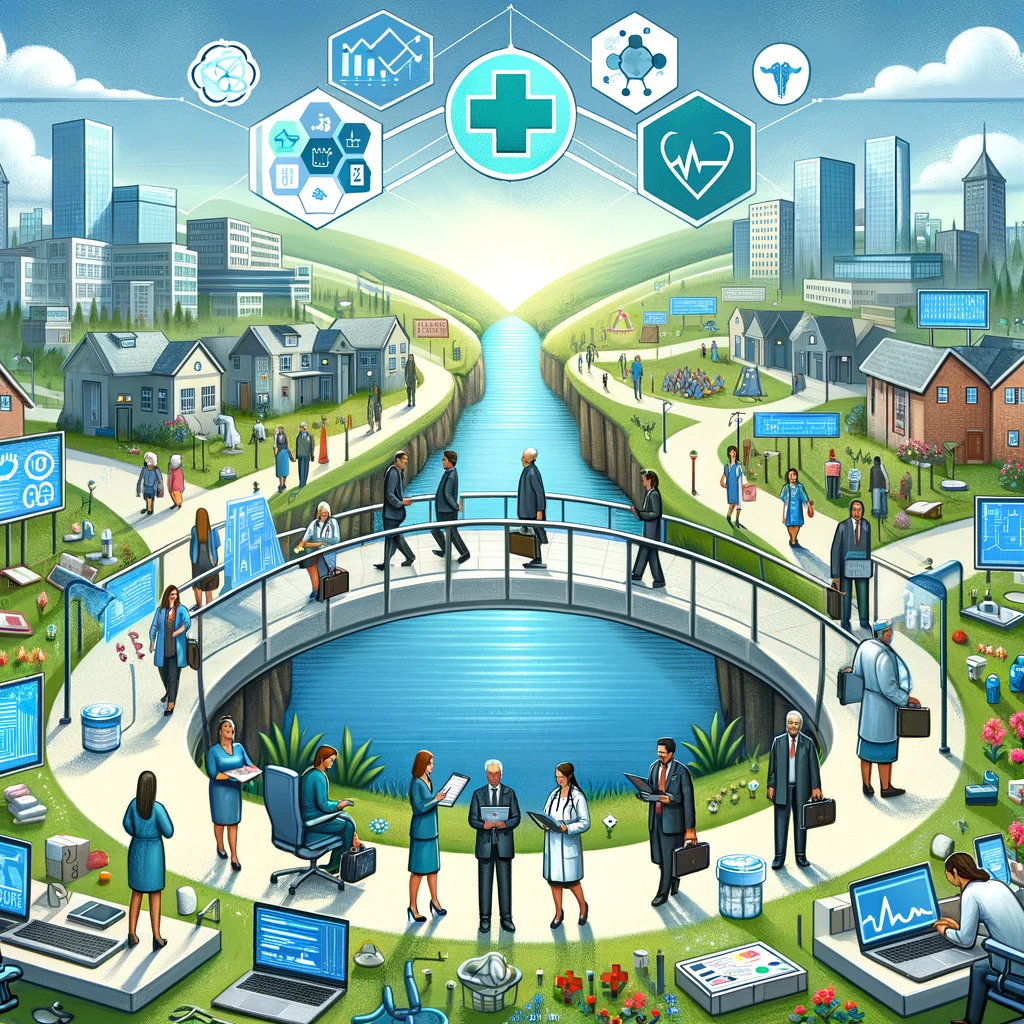 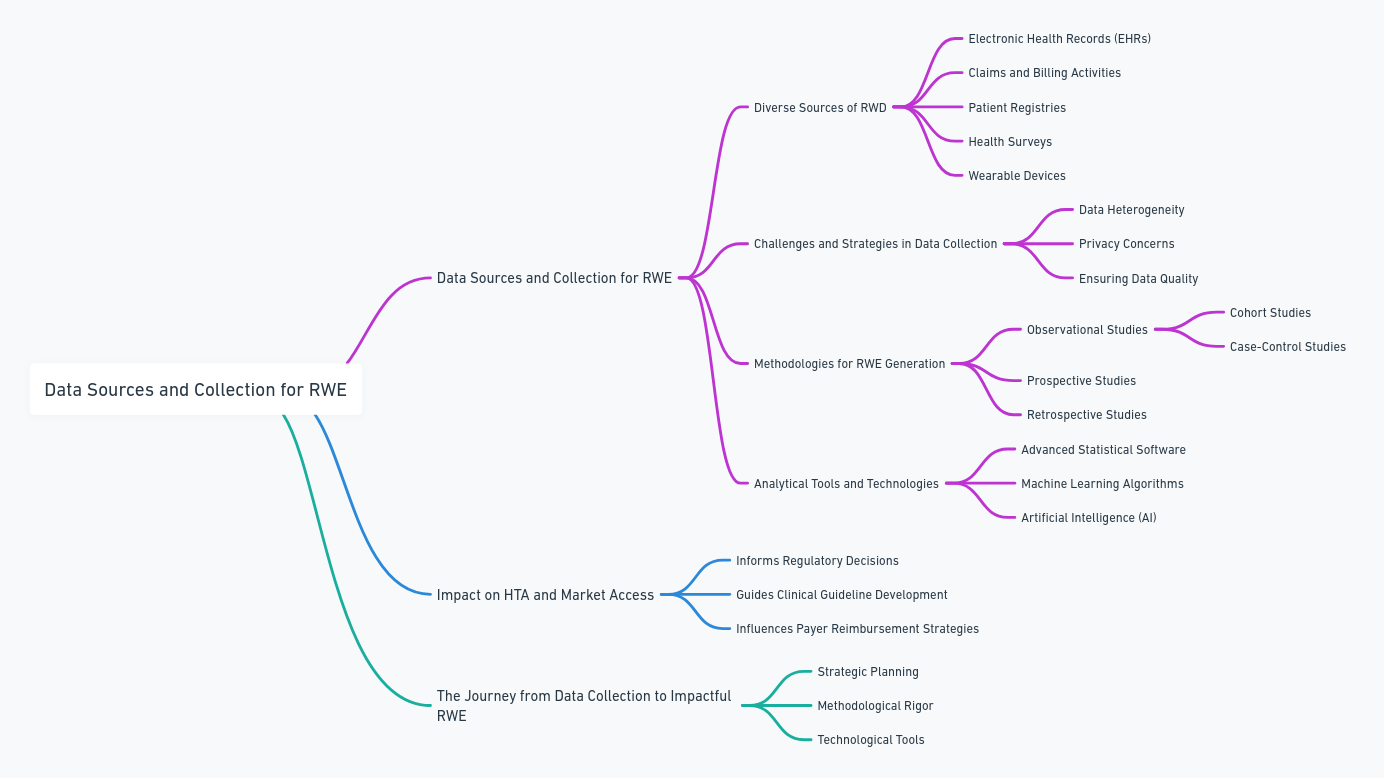 Data Sources and Collection for Real-World Evidence
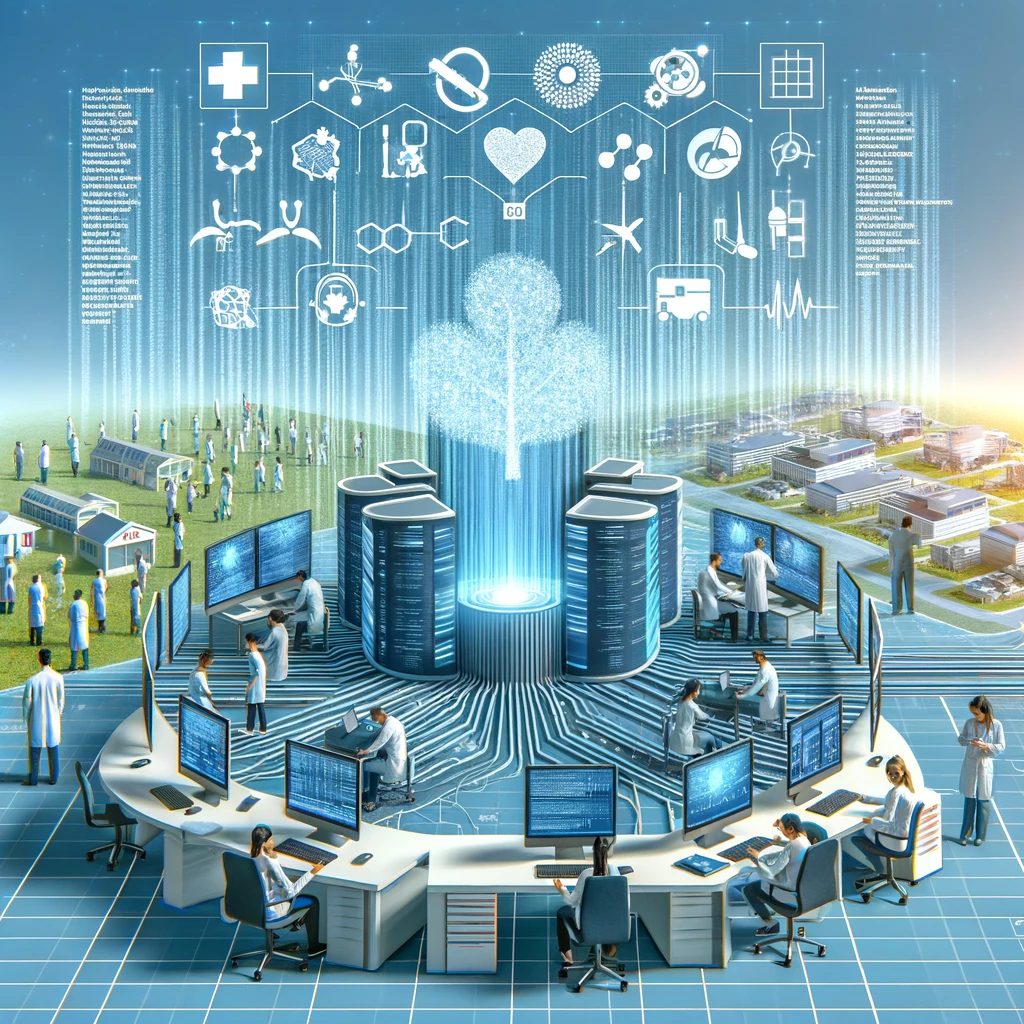 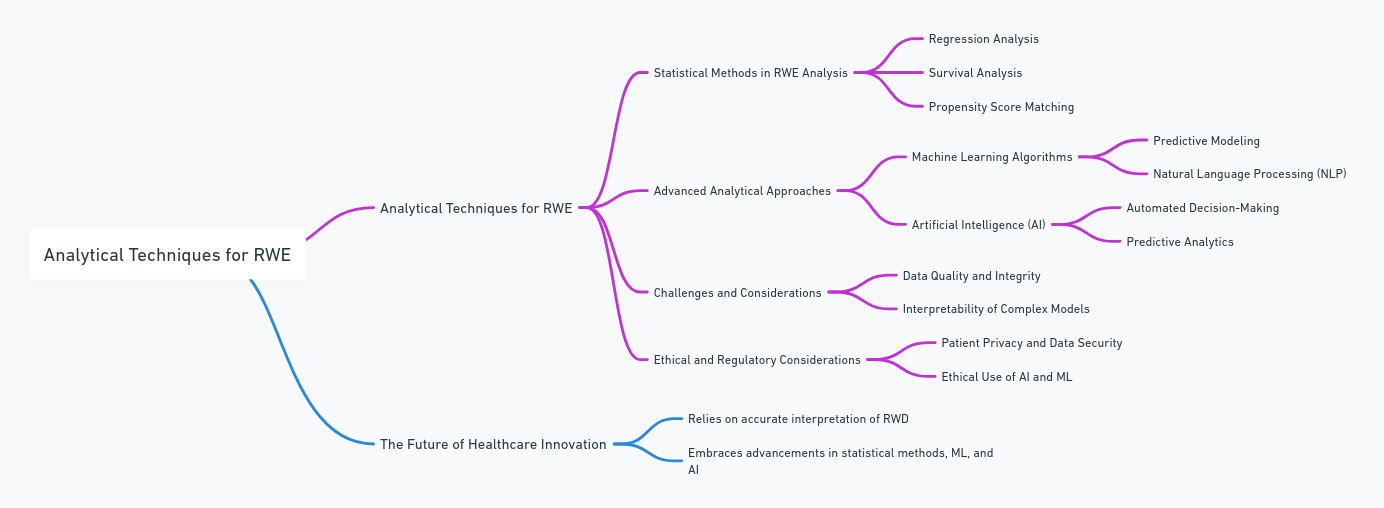 Analytical Techniques for Real-World Evidence
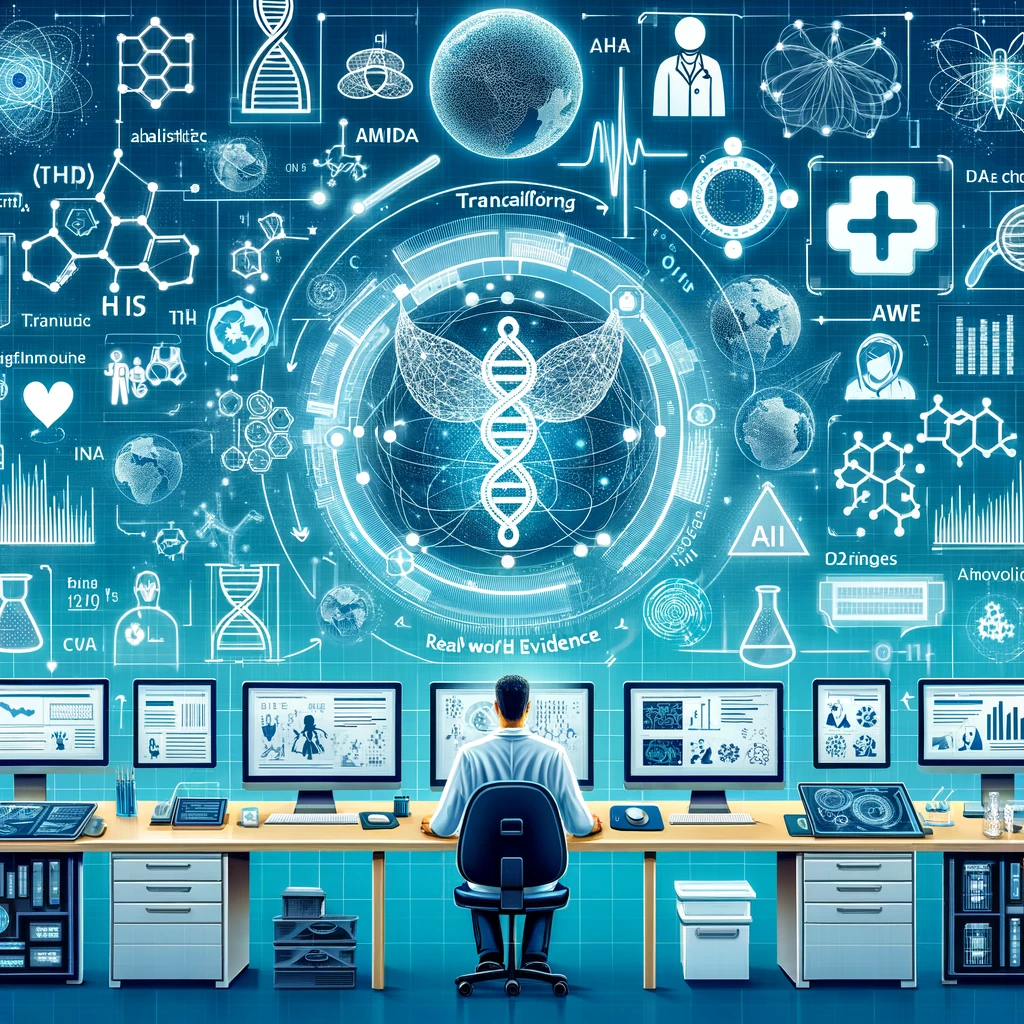 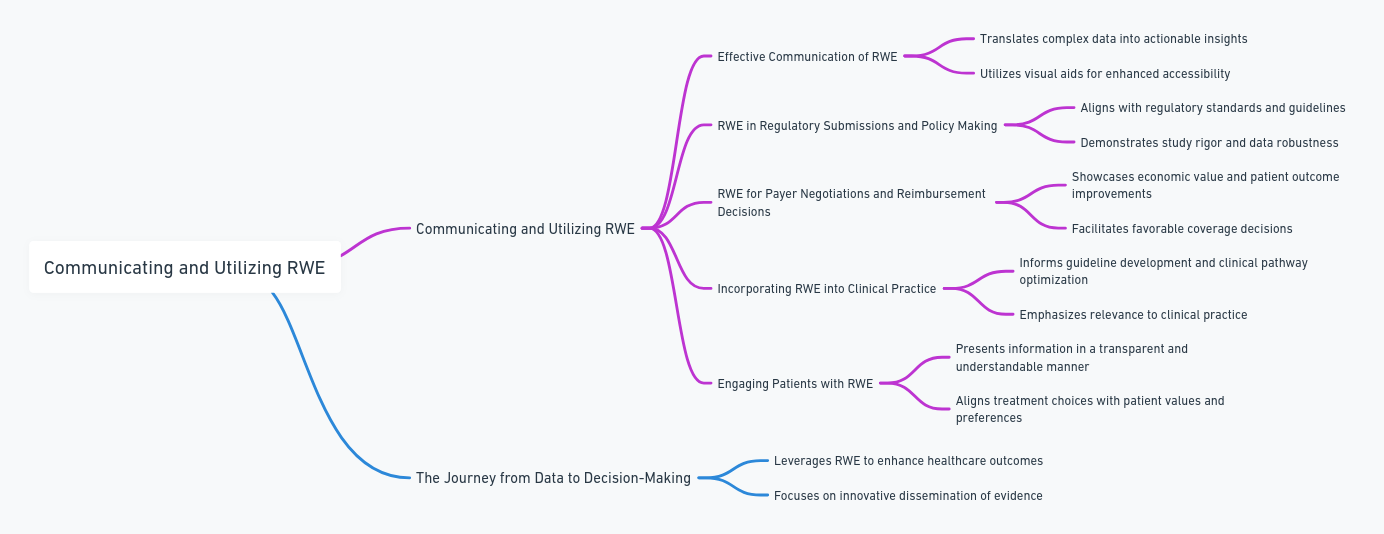 Communicating and Utilizing Real-World Evidence
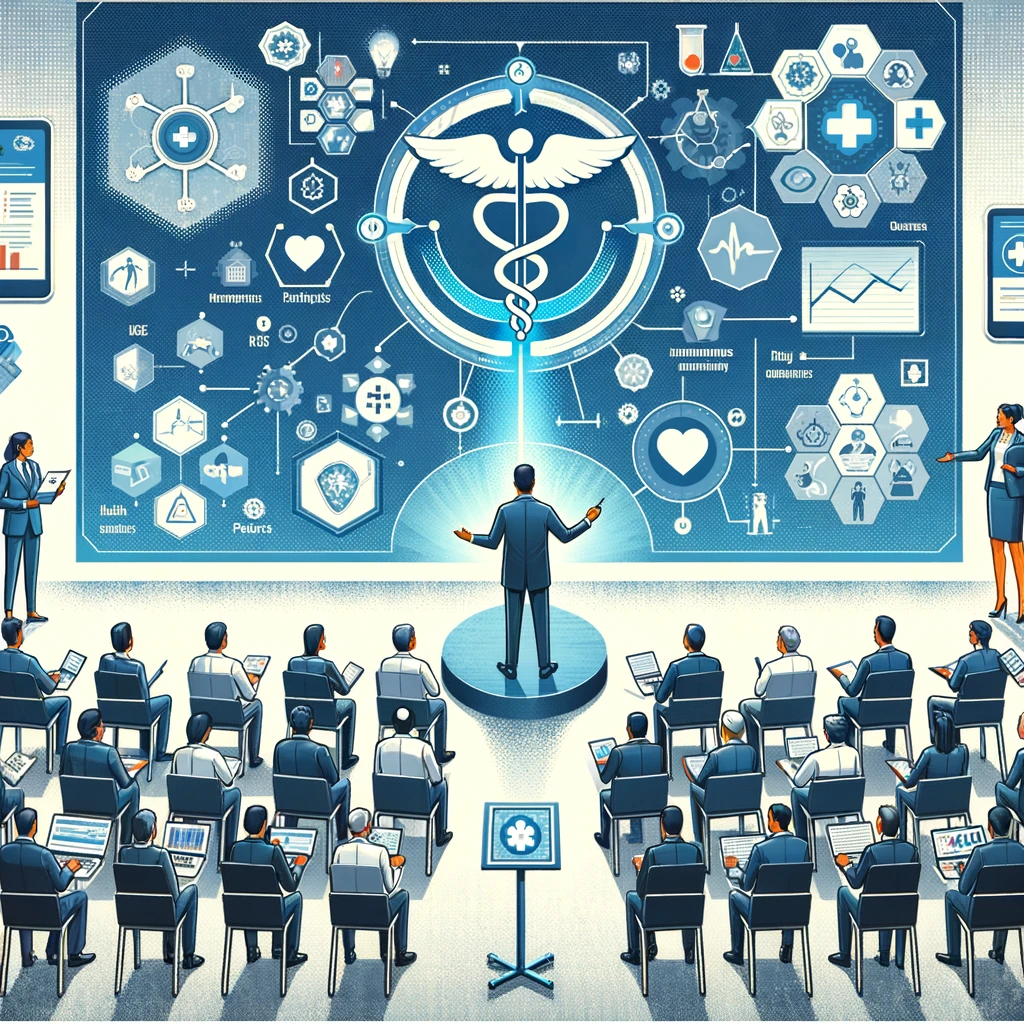 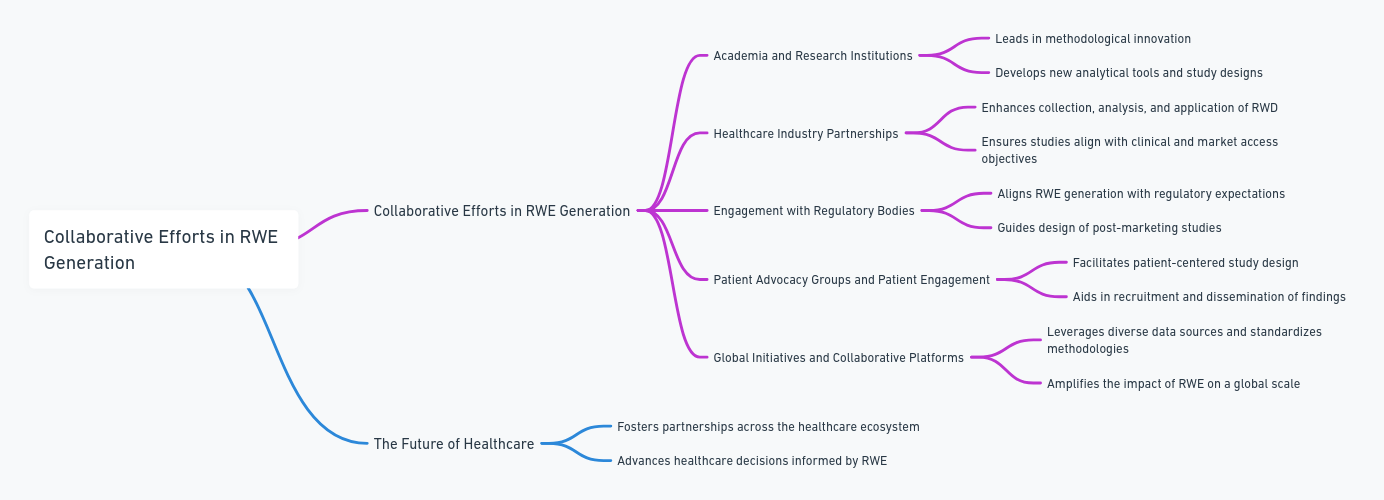 Collaborative Efforts in RWE Generation
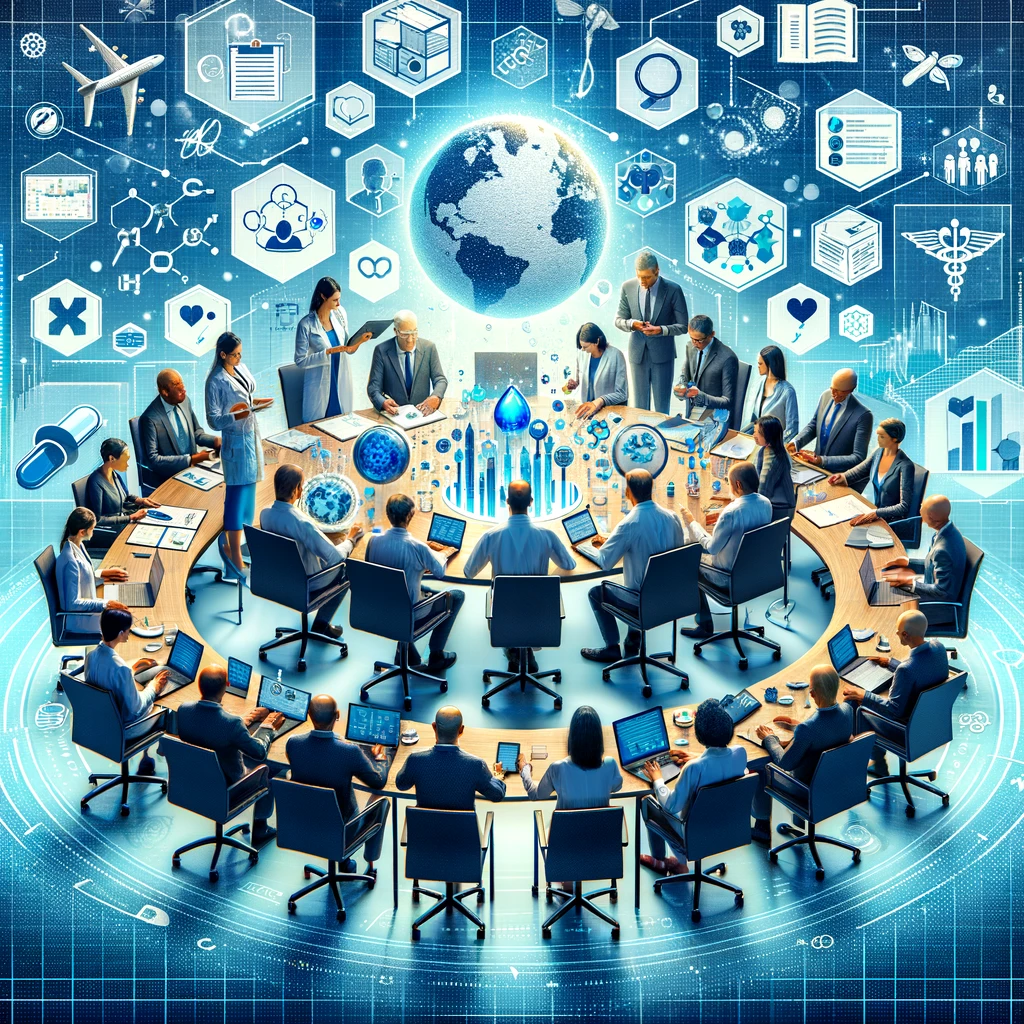 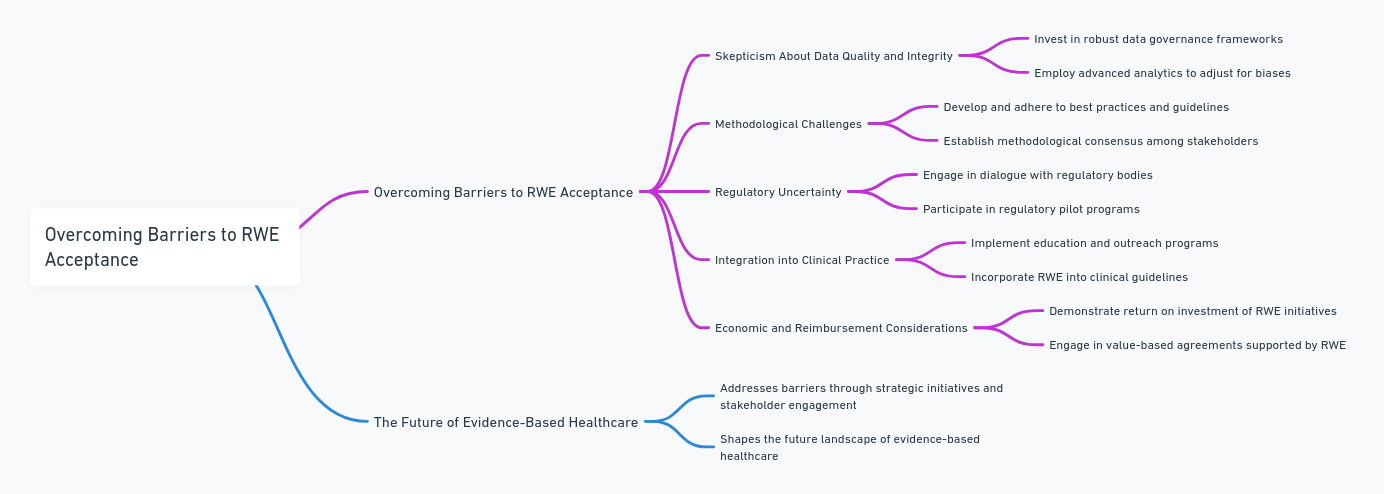 Overcoming Barriers to RWE Acceptance
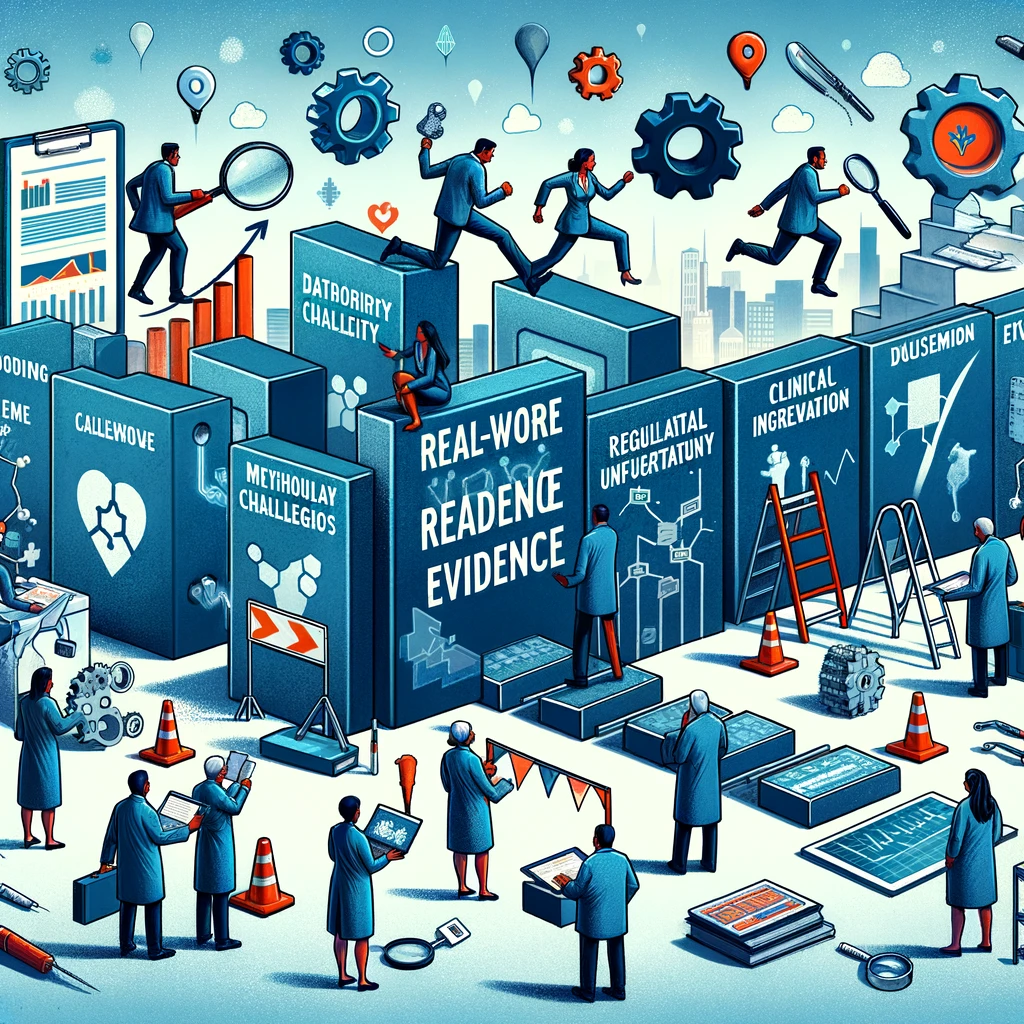 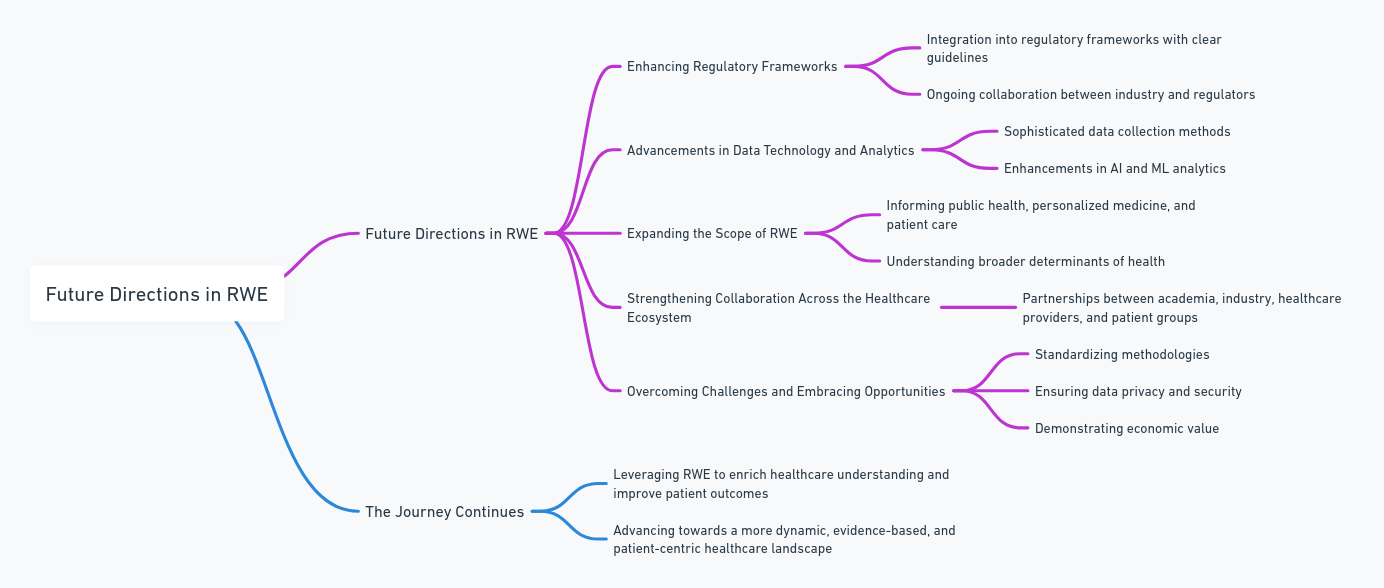 Future Directions in RWE
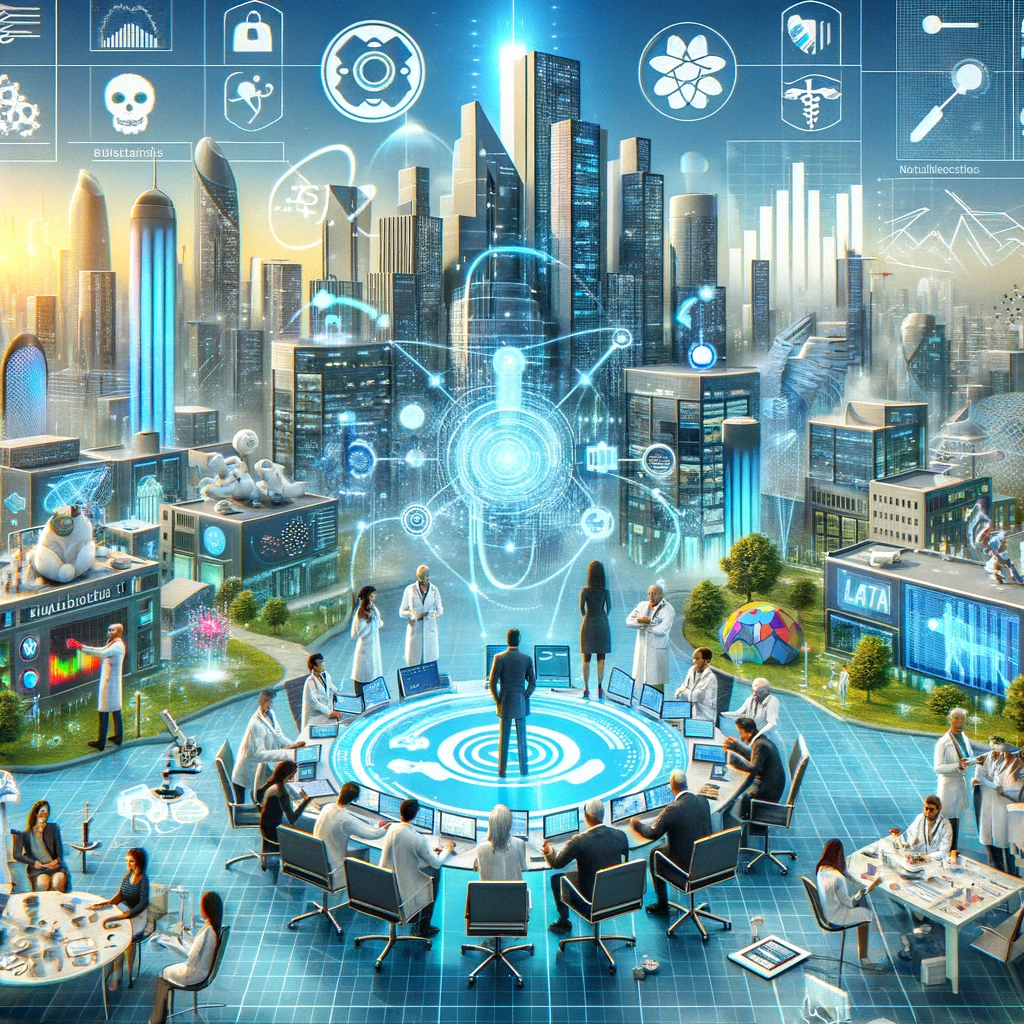 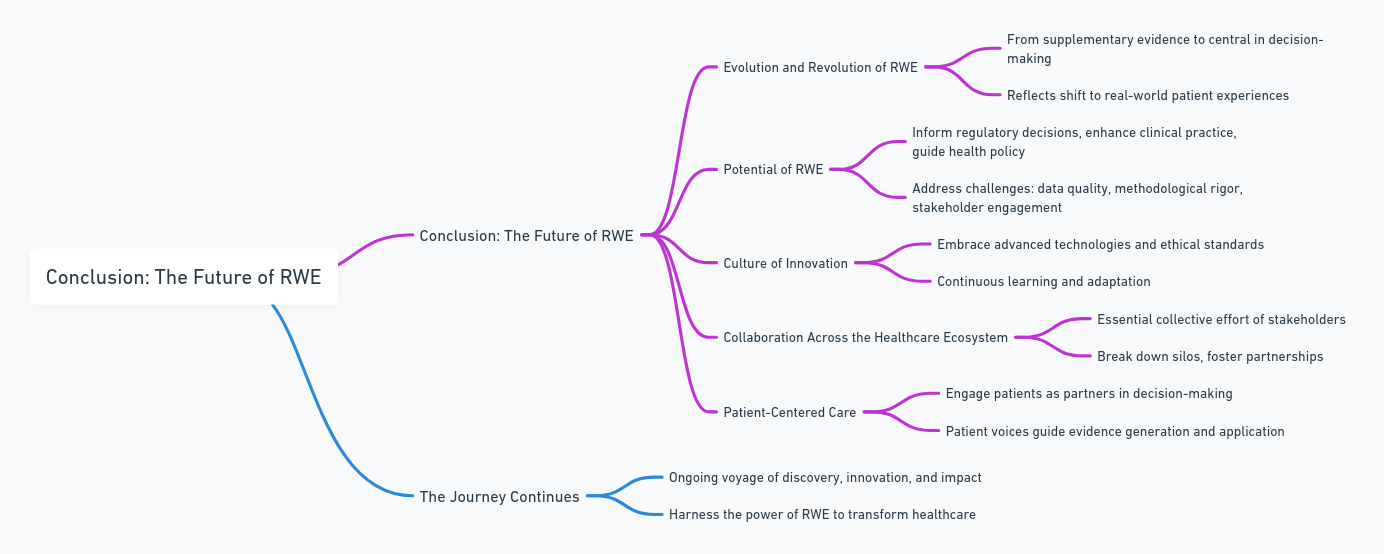 Conclusion:  the strategic imperative of RWE in achieving HTA success and final thoughts
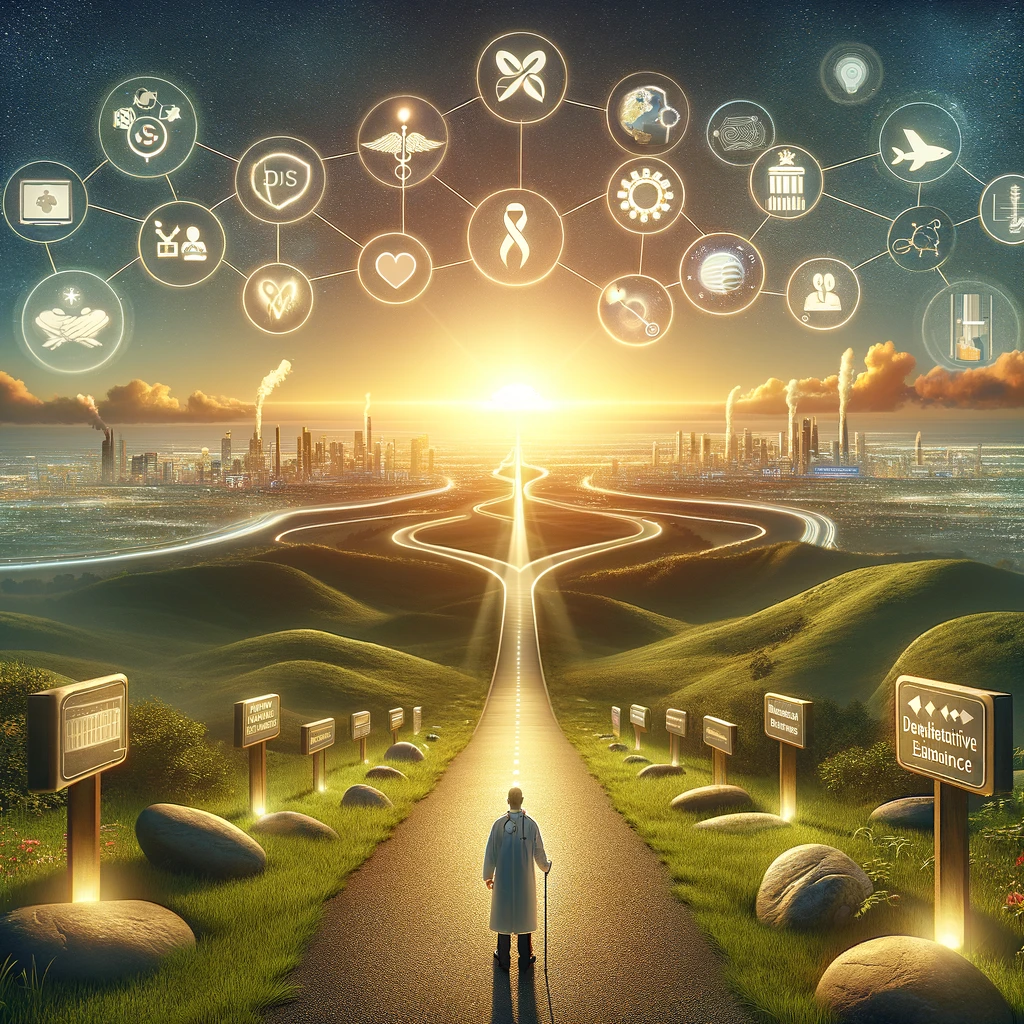